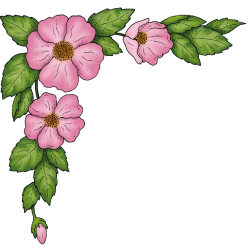 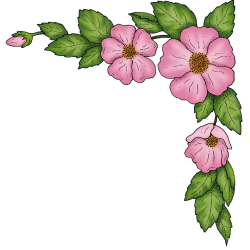 MÔN: KHOA HỌC TỰ NHIÊN 7
BÀI 31:SINH TRƯỞNG VÀ PHÁT TRIỂN Ở ĐỘNG VẬT
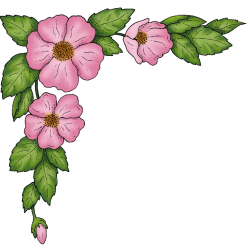 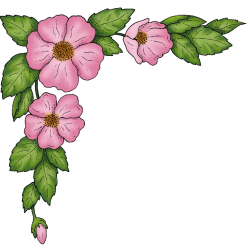 Giáo viên: Nguyễn Thị Ngoan
Quan sát hình 31.1, cho biết dấu hiệu nhận biết sự sinh trưởng và phát triển ở chó.
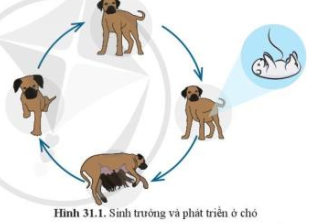 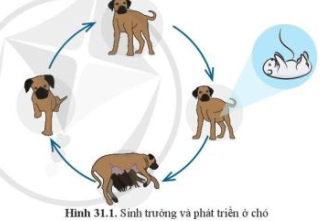 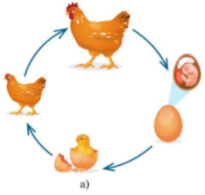 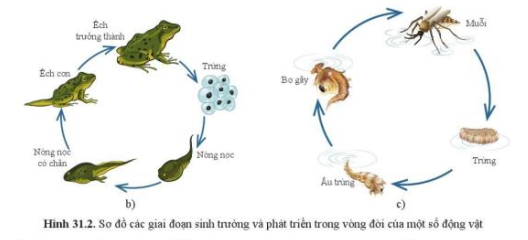 LINK XEM VIDEO VÒNG ĐỜI PHÁT TRIỂN CỦA ẾCH
https://www.youtube.com/watch?v=BzI2oE87leo&ab_channel=D%E1%BA%A0YB%C3%89%7CQUANGTH%C3%8CN
1. Quan sát sinh trưởng và phát triển của động vật ở giai đoạn phôi và hậu phôi hoàn thành phiếu quan sát.
2. Vẽ sơ đồ vòng đời phát triển của động vật quan sát được
Con người vận dụng hiểu biết về sinh trưởng, phát triển của động vật để tăng năng suất vật nuôi như thế nào? Cho ví dụ.
Muốn tiêu diệt muỗi thì nên tiêu diệt ở giai đoạn nào là hiệu quả nhất? Vì sao?
Nêu một số ví dụ về điều khiển yếu tố môi trường nhằm đảm bảo sự sinh trưởng và phát triển của vật nuôi?
1.Vì sao cần giữ vệ sinh trong chăn nuôi và tiêm phòng cho gia súc gia cầm?
2.Nêu quan điểm của em về việc sử dụng chất kích thích nhằm tăng sinh trưởng và phát triển ở vật nuôi.